Keuzedeel
Oriënteren op ondernemerschap
Planning
Welkom, start met filmpje (5 min)
Wat is ondernemen -> jullie bevindingen (5 minuten)
Uitleg over het keuzedeel: oriënteren op ondernemerschap (15 min)
Beantwoorden vragen opdracht 1 (5 min)
Theorie uitleg ‘product’ (15 minuten)
Ondernemen, ondernemerschap.
Wat gaan jullie doen?
Je eigen Marketingplan schrijven.
Wat is het, welke eigenschappen heeft het, welke voordelen, welke doelgroep?
Keuzedeel
D1-K1: Oriënteert zich op het ondernemerschap.
D1-K1-W1: Oriënteert zich op het starten van een onderneming.
D1-K1-W2: Oriënteert zich op het runnen van een onderneming.
D1-K1-W3: Besluit of ondernemen (als toekomstperspectief) bij hem past.
De opbouw
Aan de slag met het keuzedeel
Zie de Wiki!!

https://maken.wikiwijs.nl/145109/Ori_ntatie_op_ondernemerschap
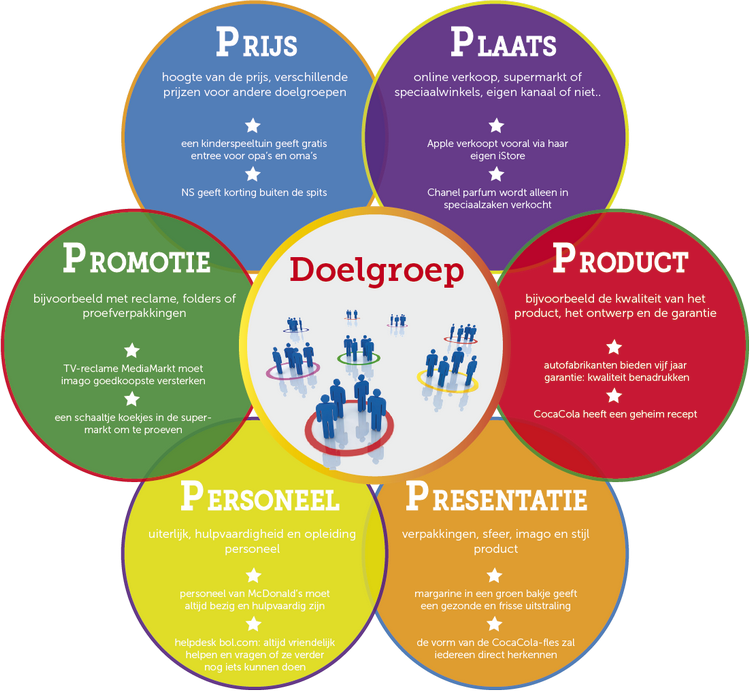 Marketingmix
Marketingplan -> 

je beschrijft dit aan de hand van de 4 P’s.
Voorbeeld
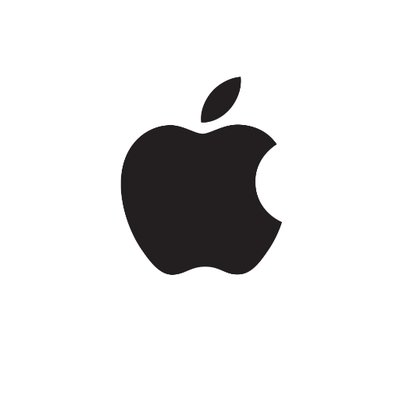 Product: nadruk op kwaliteit, op design, op vernieuwing en op modieus zijn.
Prijs: hoog.
Promotie: wel reclame maken, maar niet te veel.
Plaats: alleen te koop in de betere computerzaken of in Apple Stores.
Personeel: bediening, goed opgeleide medewerkers, servicegericht.
De P van product
Een product is alles wat in een behoefte kan voorzien.

Een product kan bestaan uit diensten of uit goederen.
Een verzekeringsagent levert een dienst. 
Een vertegenwoordiger van een sportmerk verkoopt goederen.
P van product
Fysieke product -> wat je kan zien en wat je levert. BV sportschoen, advies.
Uitgebreide product -> eigenschappen zoals: verpakking, service, garantie.
Totale product -> imago, milieuvriendelijkheid of status.
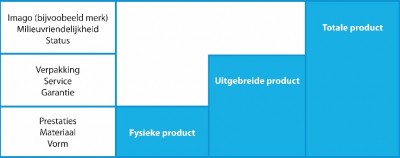 Vorm groepjes van 1-2 mensen per groep.
Maak een mindmap op papier.

Maak de mindmap over: 
Product, 				
Artikel, 				
Dienst, 				
behoeften.

Welk product of dienst ga je aanbieden?